Español Regular 6
Bloque II.
Revisión texto y actividades
Programa de Lenguas y Comunicación de Nueva York
Programa de Español
Prof. Sonia Torres Rubio
Nueva York, 19 de febrero de 2020
Conectores del discurso
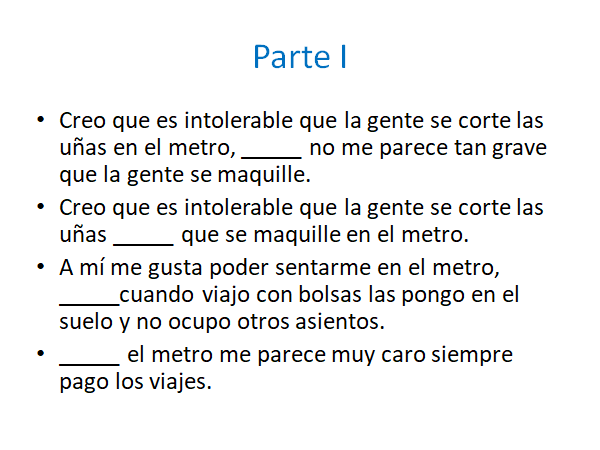 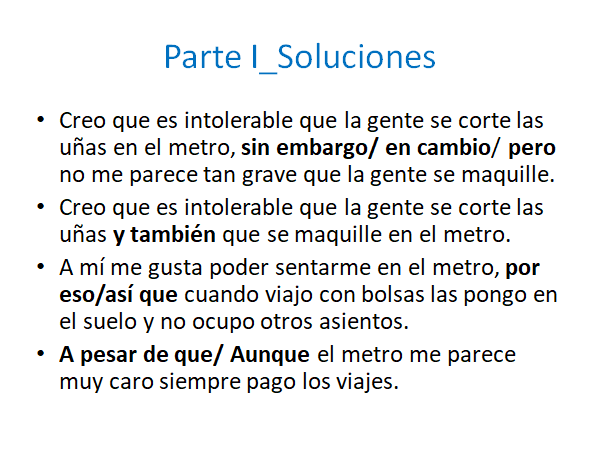 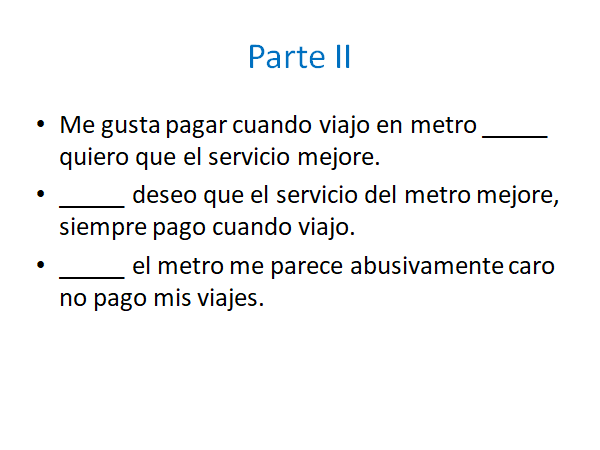 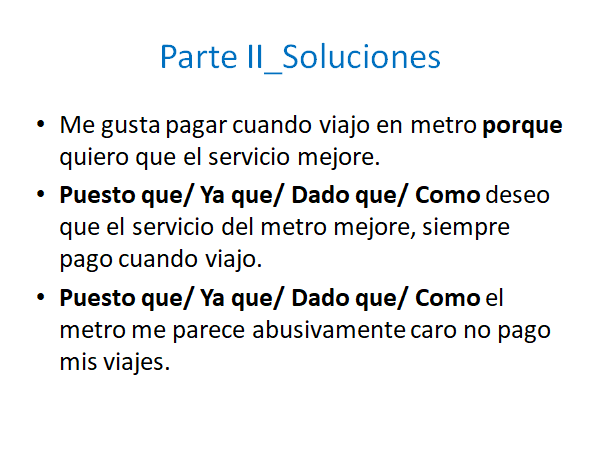 ¿Y a ti? ¿Y tú?
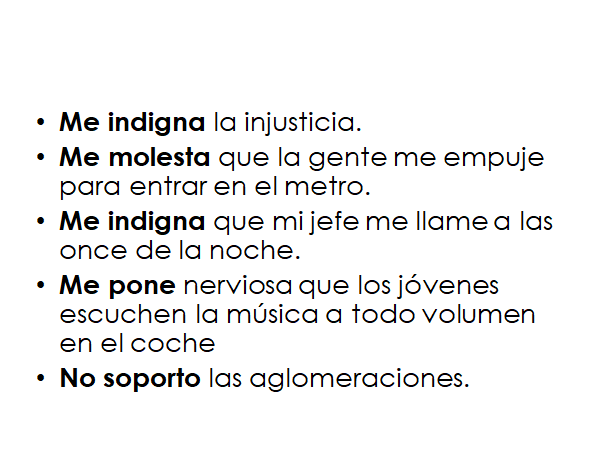 ¿Y a ti? ¿Y tú?
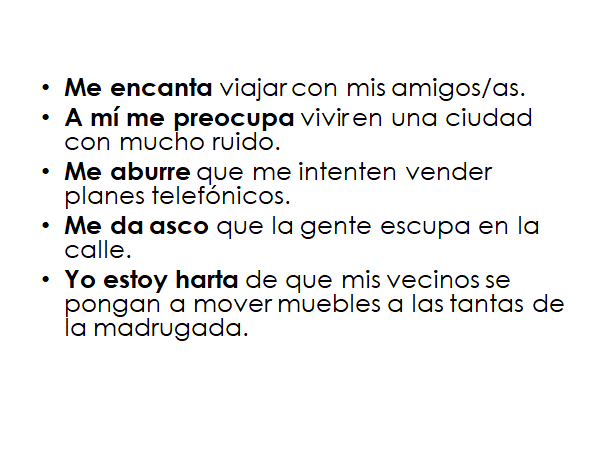 ¿Dudas? ¿Preguntas? ¿Comentarios?
¿Preguntas?
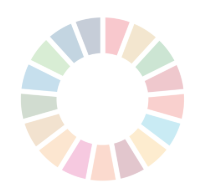 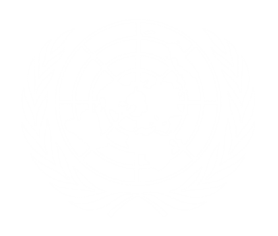 Muchas gracias
Gracias Merci 
ﺷﻜﺮﺍﹰ
Thank You Спасибо
谢谢
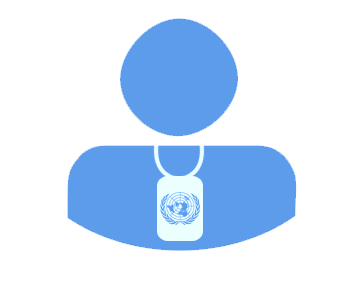 8